Welcome 
River Camac Flood Alleviation Scheme
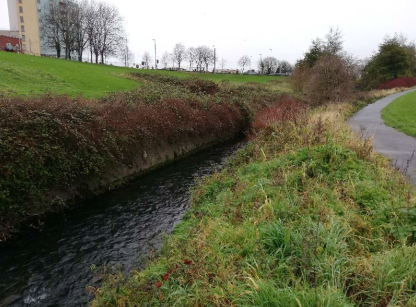 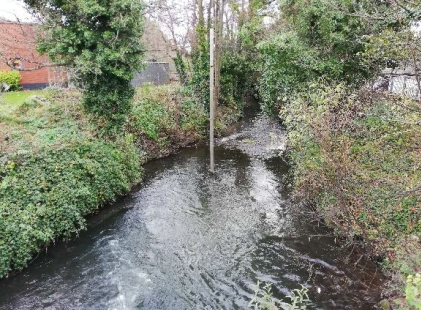 Camac Flood Alleviation Scheme
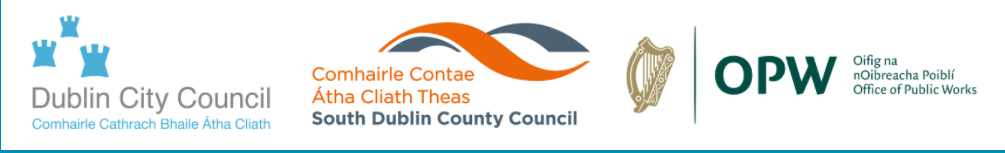 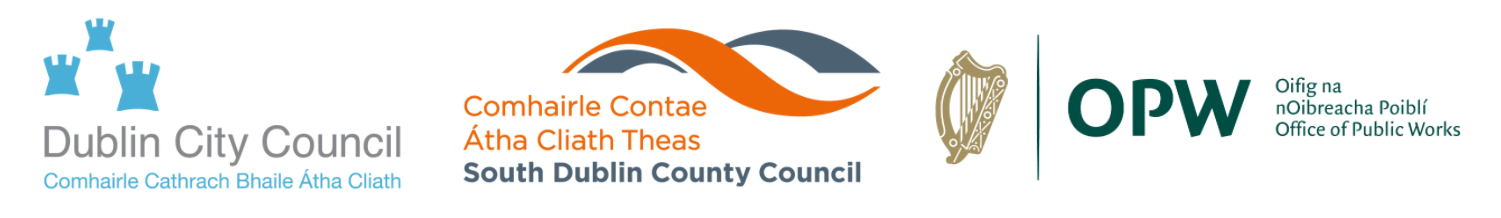 The Camac Project – What we want to do 

Overview
Dublin City Council and South Dublin County Council in partnership with The Office of Public Works (OPW), have commissioned the River Camac Flood Alleviation Scheme to address flooding within the catchment of the Camac River.

Objectives and Project Need
The Overriding Purpose of the project is to enhance the flood defences of the River Camac to the standards of the EU Directive on the Assessment and Management of Flood Risk (Floods Directive 2007/60/EC) transposed into Irish Law as SI 122 of 2010.

The implications of climate change will be considered as part of the proposed flood defences and will take account of Environmental, Social and Health & Safety concerns.
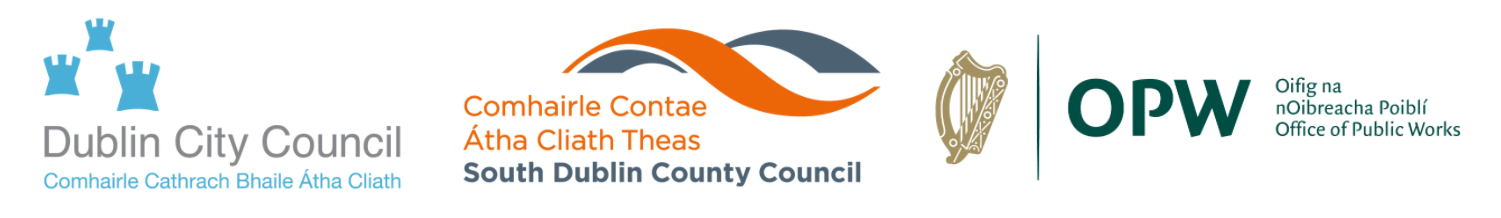 The AECOM Project Team 


	
	AECOM – Karol McCusker – Lead Designer & Project Manager

	AECOM – Paul Lynas – Ecology & Environment  


The Client Project Team 

	Dublin City Council – Mary-Liz Walshe / Gerry O’Connell

	South Dublin County Council – David Grant

	Office of Public Works – Funding and Technical Advisors
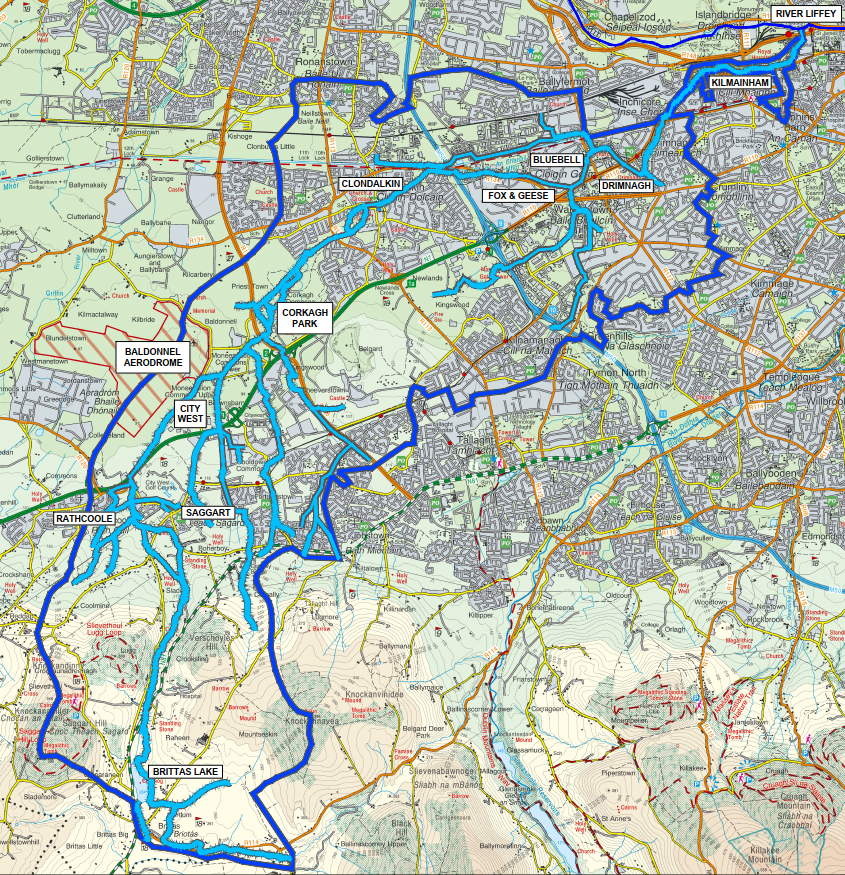 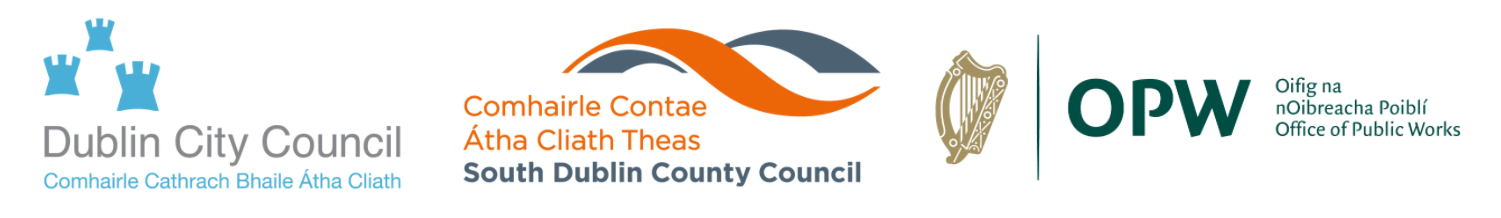 The Camac Project – 
The Camac River
Catchment 
Two Council Areas
Area = 58.8km2 
Transition from Rural to Urban
55km of River (approx.)
28km of culverts (approx.)
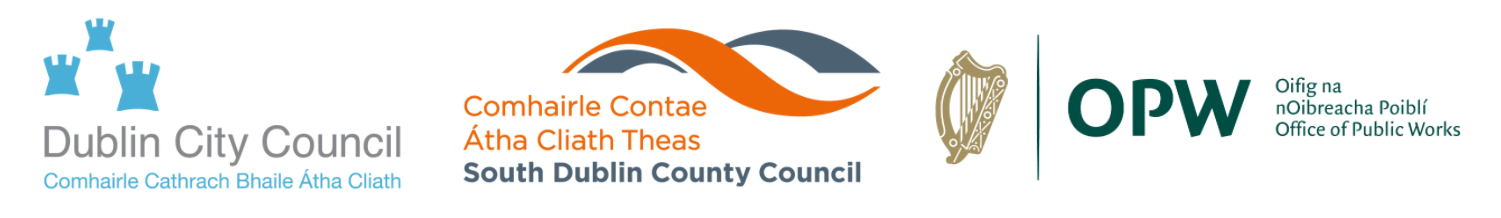 The Camac Project – What have we done 

Topographical and Bathymetric Surveys

These surveys included taking measurements and levels of the rivers, lakes, manholes and bridges within the catchment.
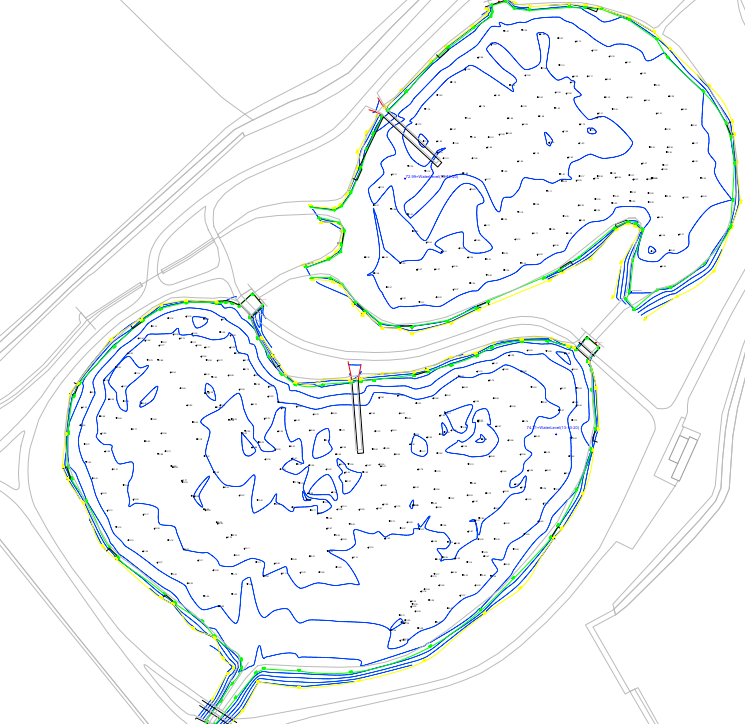 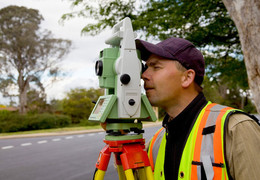 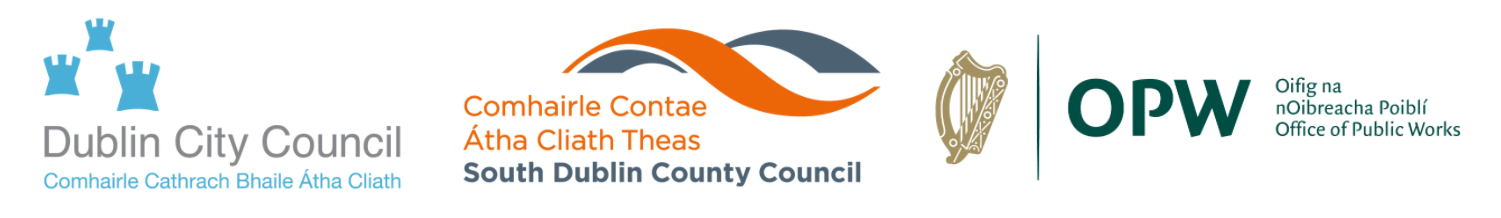 The Camac Project – What have we done 

Contaminated Land 
A desktop review of publicly available information was conducted to identify potential contaminated sites within the catchment.
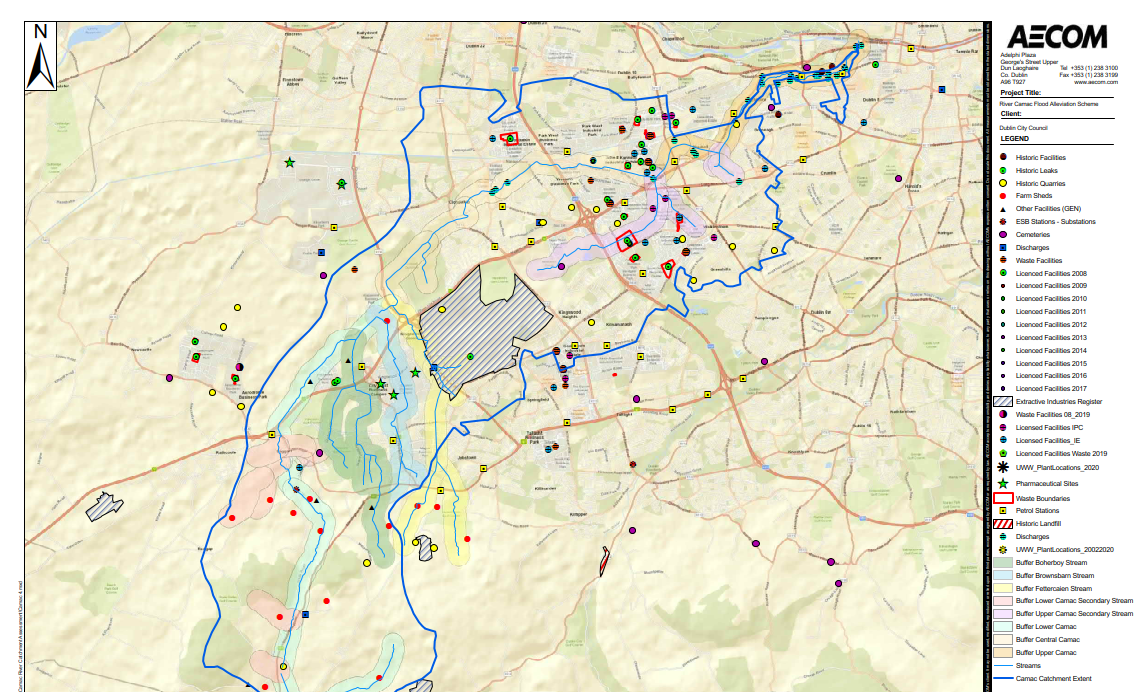 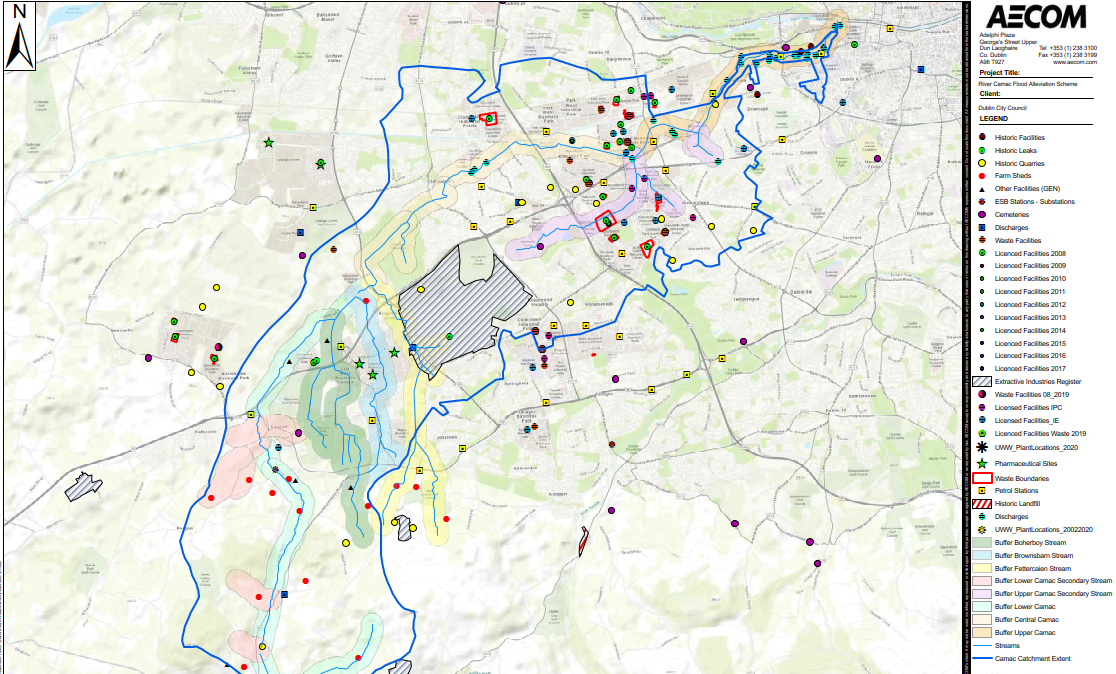 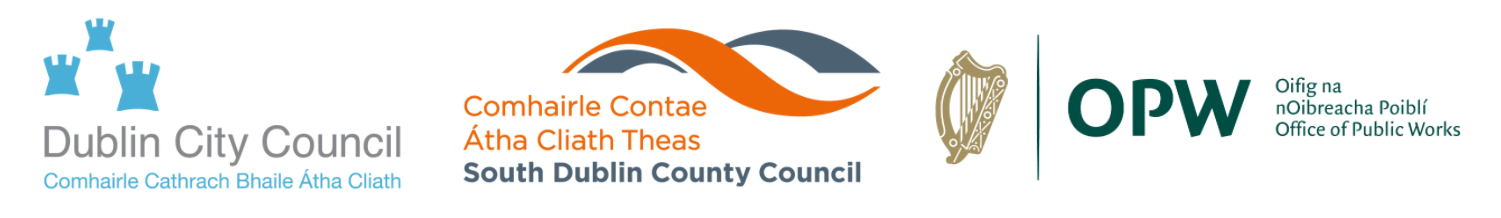 The Camac Project – What have we done 

CCTV and Culvert Surveys
CCTV survey of the storm drainage network in a number of locations is continuing. This is currently ongoing throughout the catchment.
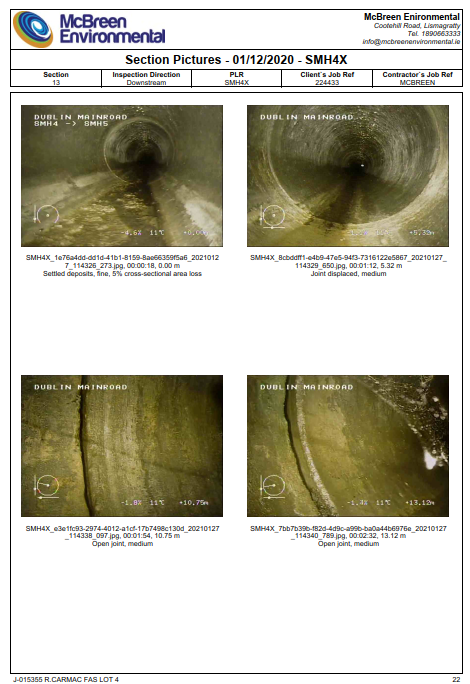 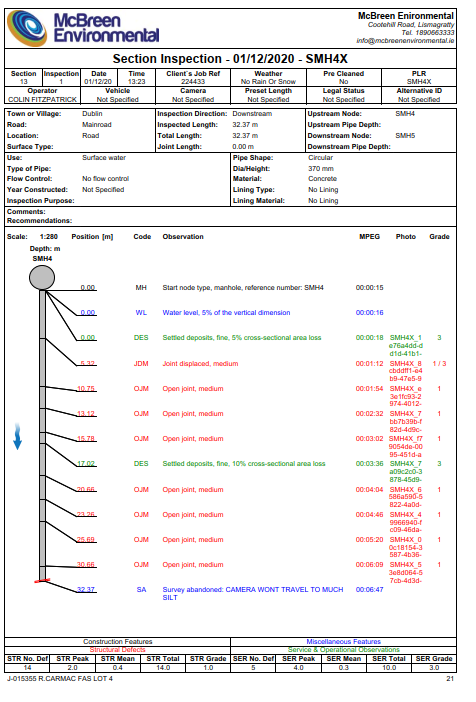 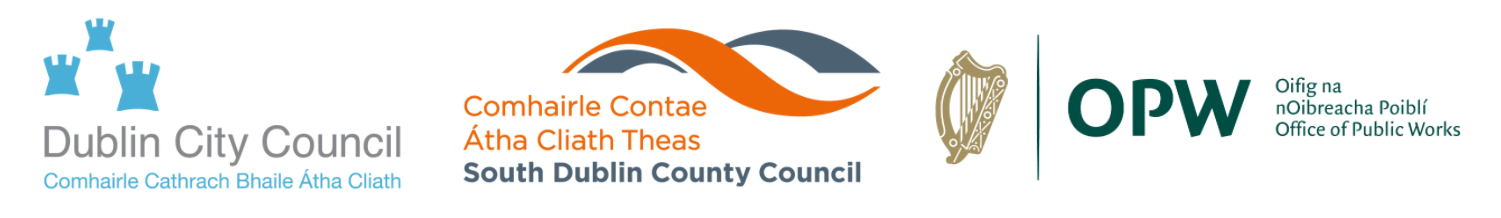 The Camac Project – What have we done 

Environmental Surveys
The site surveys for the following have now been completed and reports finalised:

Bats
Birds
Mammals
Habitat and Invasive Species
Wintering Birds
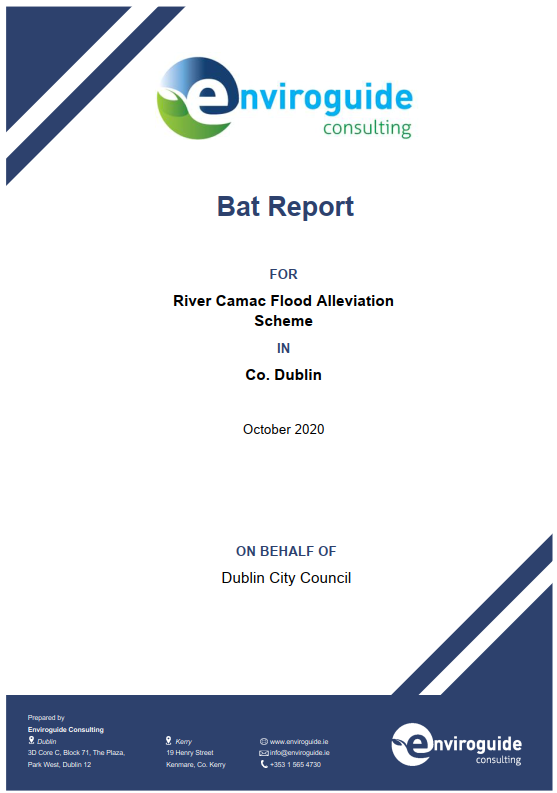 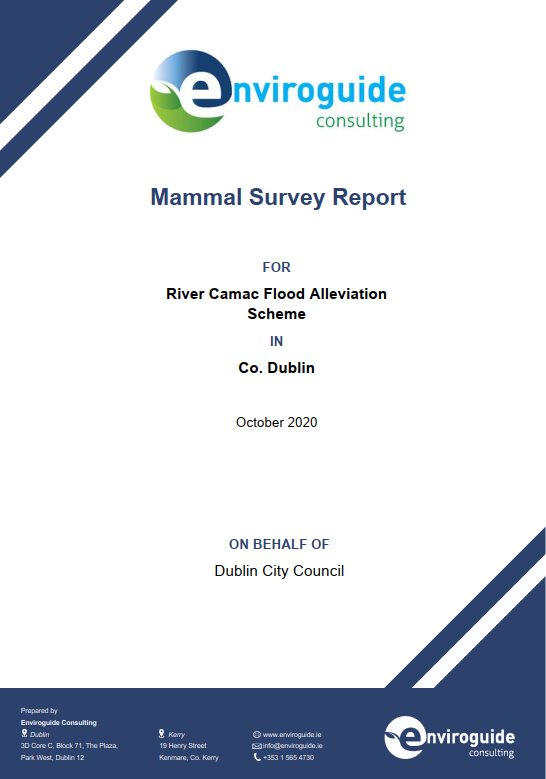 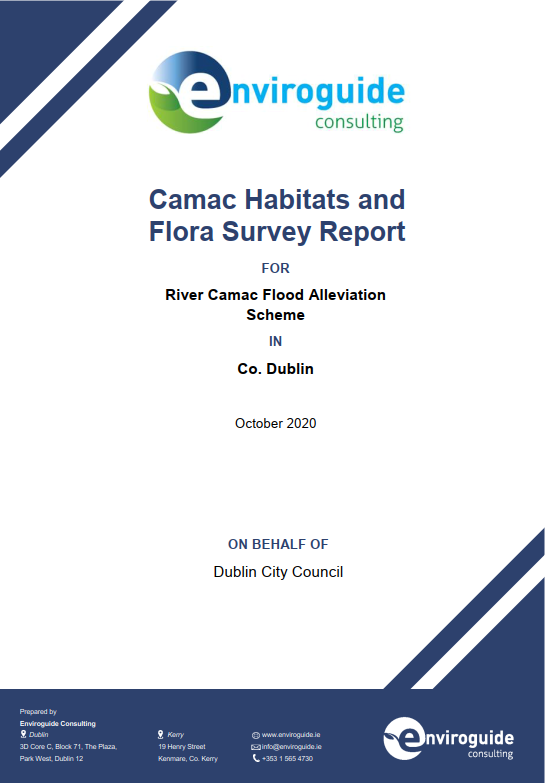 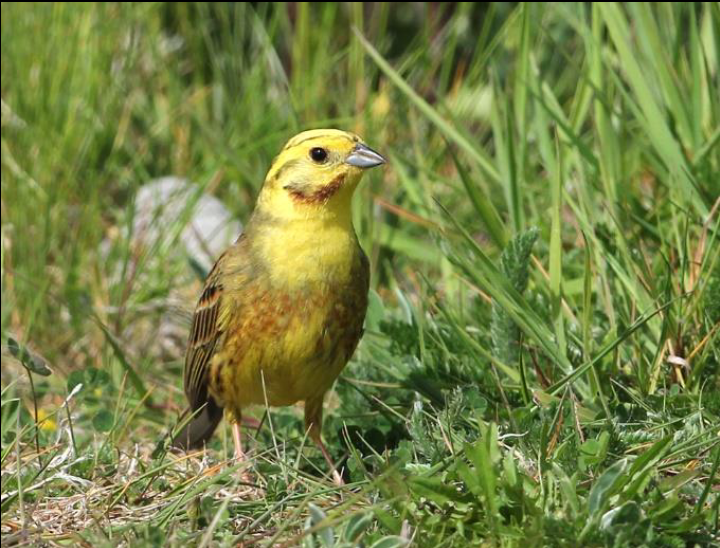 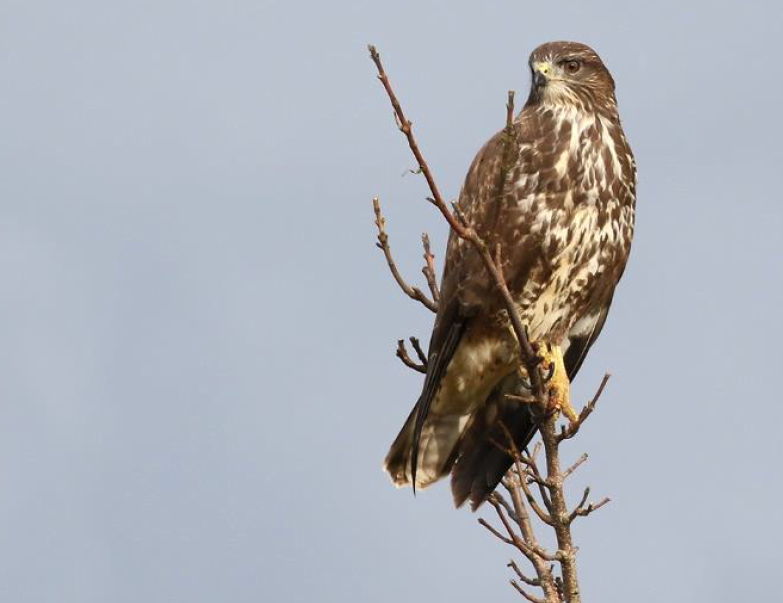 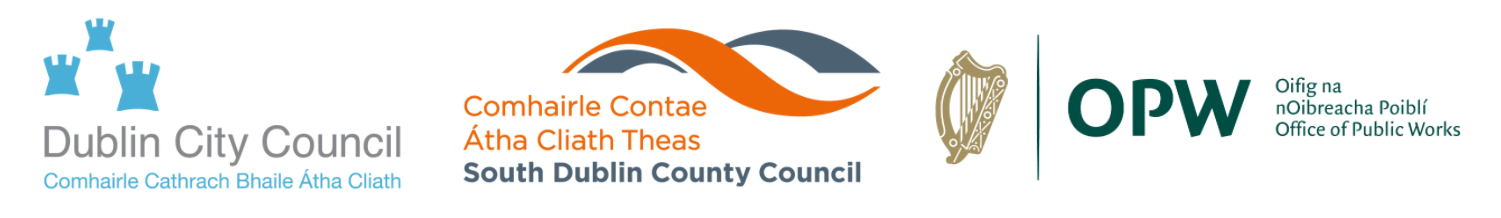 The Camac Project – What have we done 

Aquatic Surveys
Aquatic Surveys across the River Camac catchment.  

These surveys included;

White-clawed Crayfish
Fisheries Assessment
Macro-Invertebrates
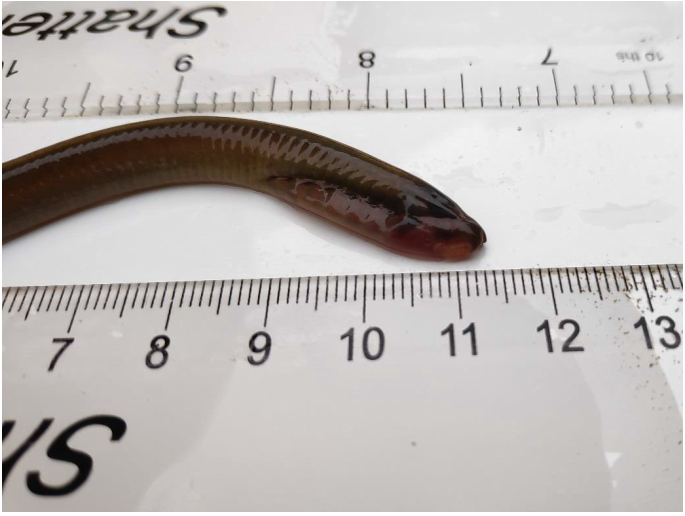 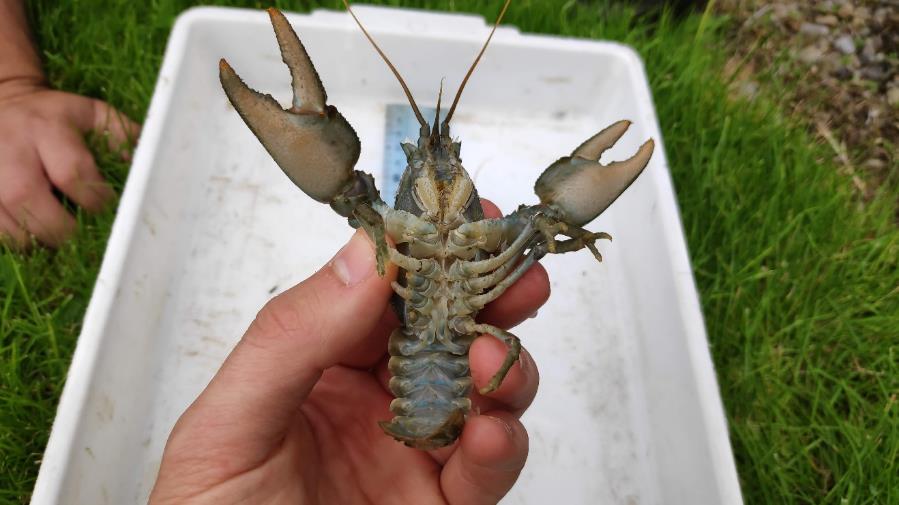 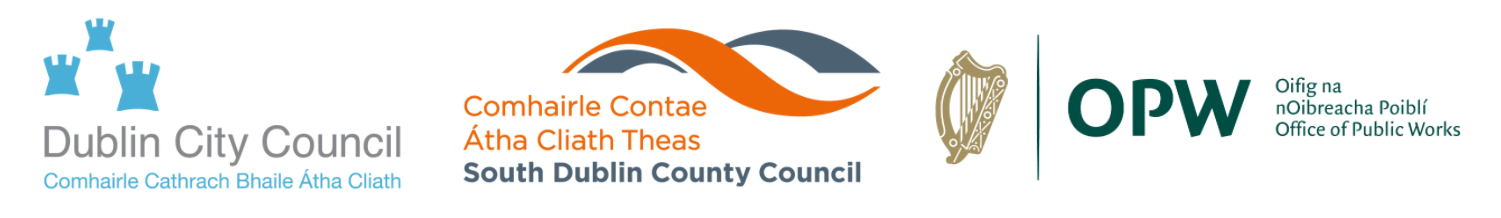 The Camac Project – What have we done 

Hydromorphology Assessment
This assessment will aid in determining the baseline physical character and water content of catchment. This assessment will link with the Water Framework Directive and assist in the assessment of the future flood alleviation measures.
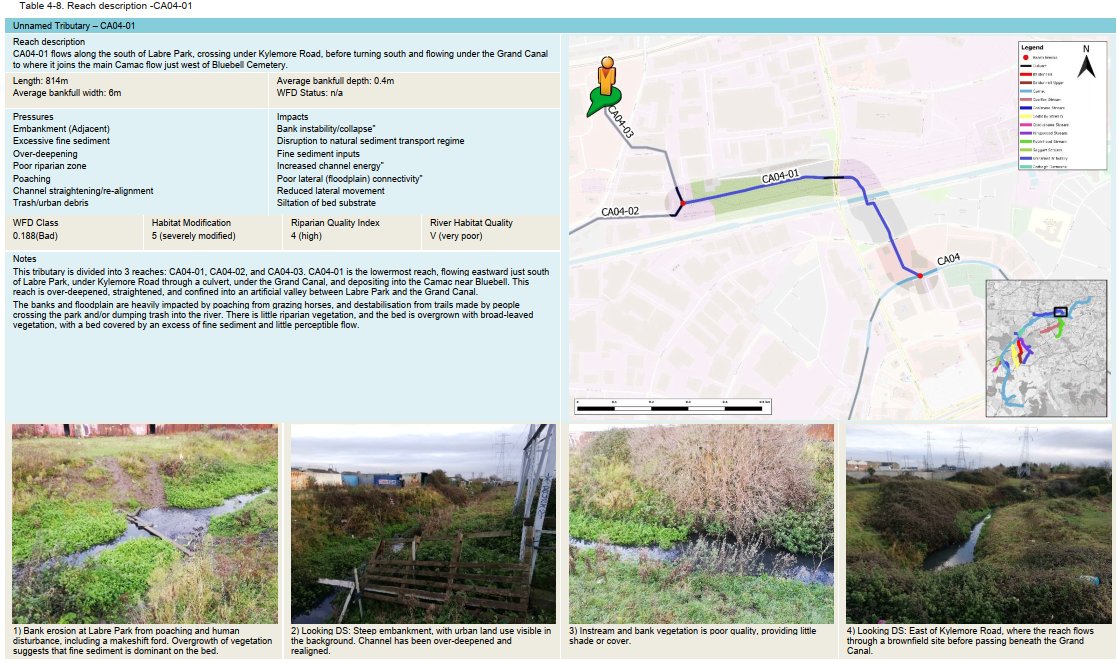 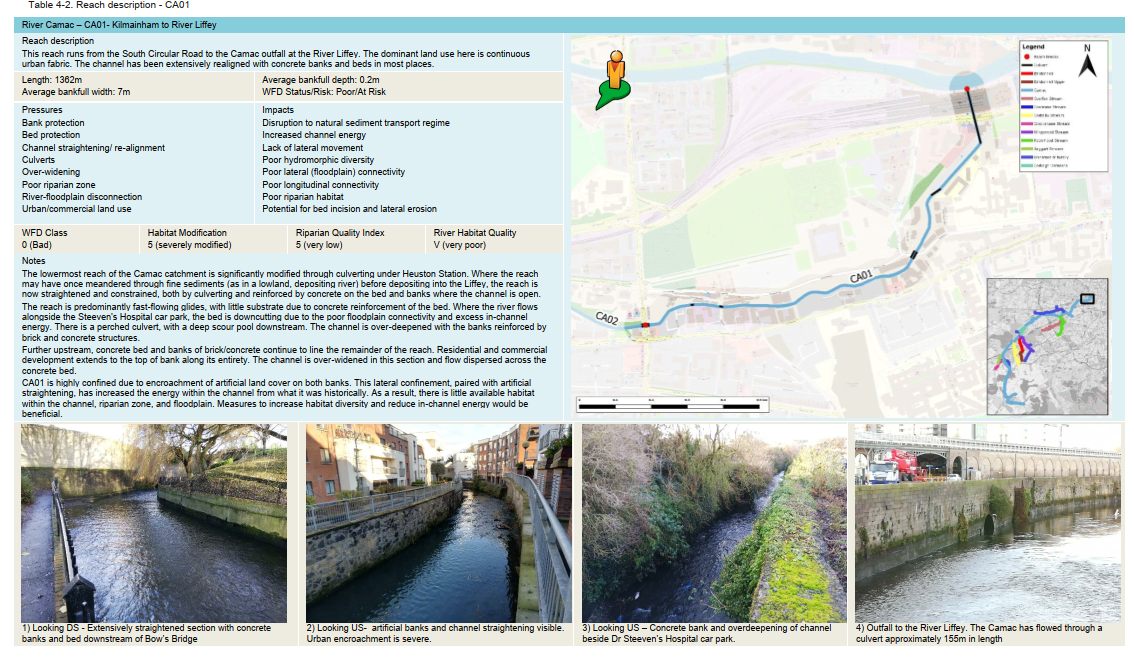 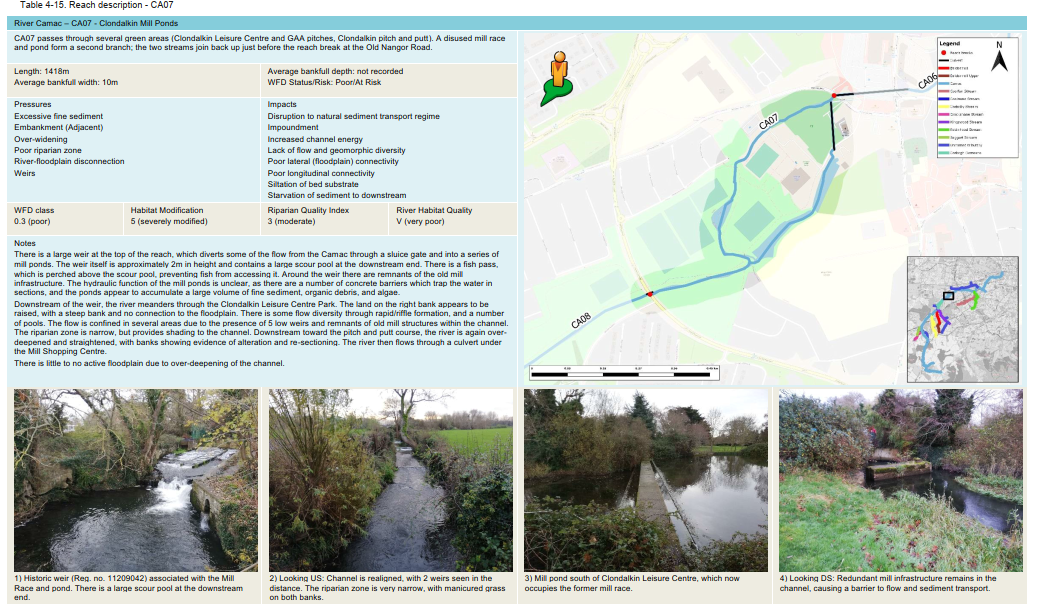 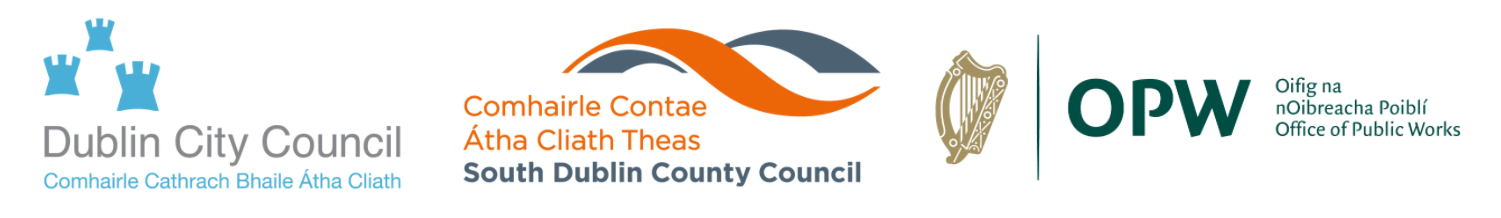 The Camac Project – What Next……

Hydraulic Model
Continuation of CCTV & Culvert Surveys to help confirm and build a hydraulic model of the Catchment.

We use this model to help us predict flooding and understand how areas flood.

This allows up to identify flooded homes & business, but most importantly how we may be able to project them.
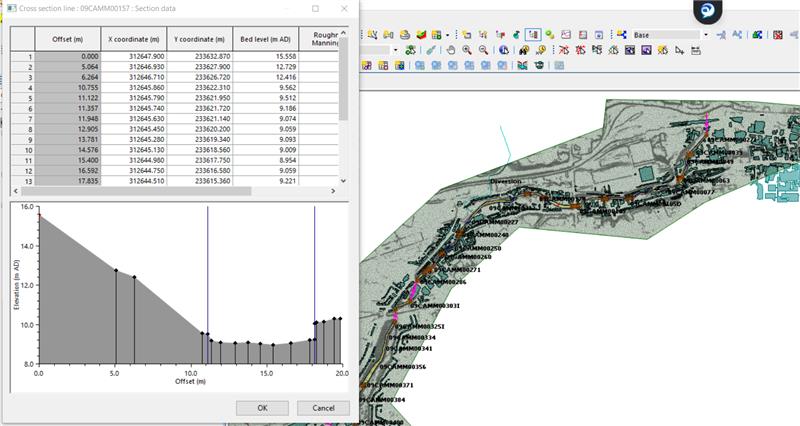 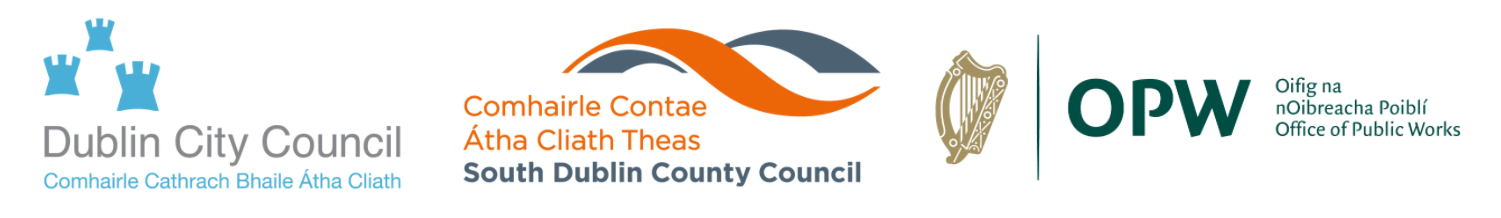 The Camac Project – What Next……

Typical Options to be considered for flood projection

Natural based solutions where possible including:
Reconnect existing flood plains/creation of new floodplain areas
Flood storage/retention
Channel capacity improvement

Where natural based solutions are not viable:
Raising of banks via walls or embankments 
Culvert upgrades/improvements
Localised flood defence measures

Environmental enhancement with all of the above options where possible
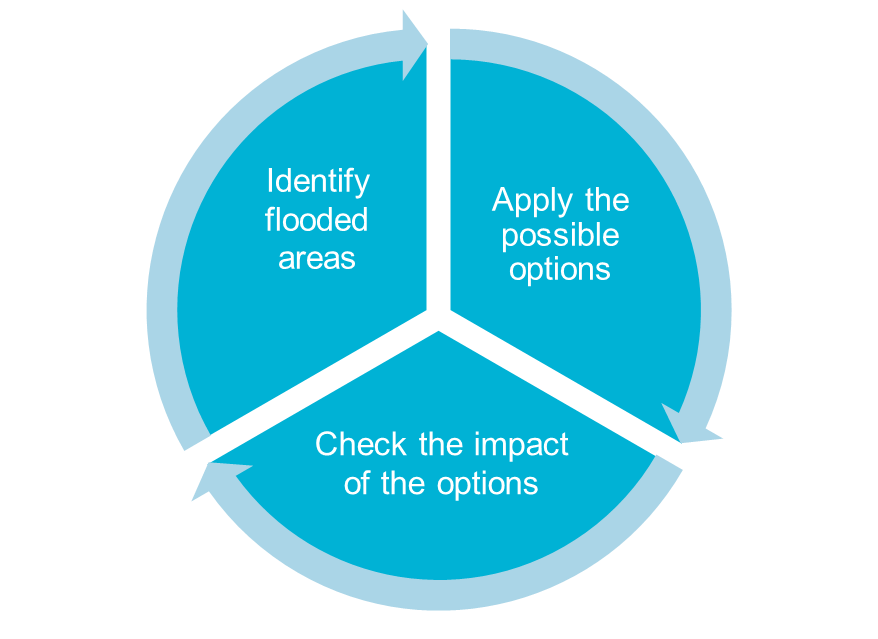 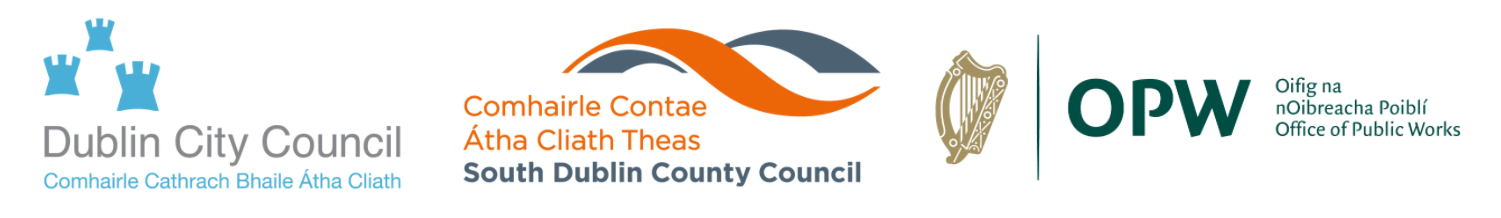 The Camac Project – What Next……

Scheme Programme & Time Line
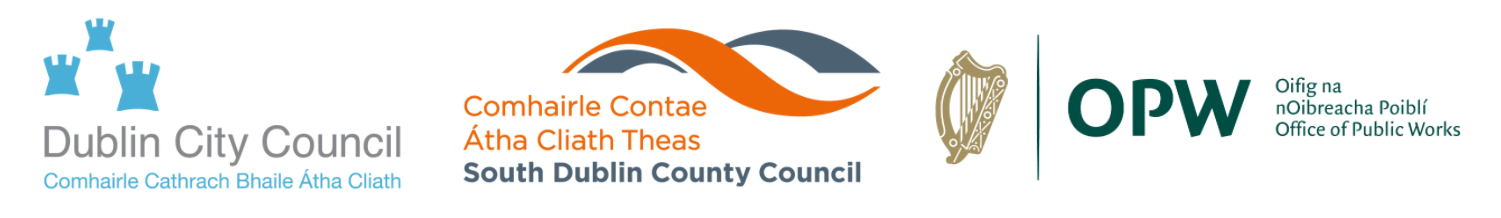 The Camac Project – What Next……

Public Consultations

Continuous news updates on project website  www.camacfas.ie

Online Virtual Meeting Updates

2 Formal Consultations
Presenting the updated flood extents and possible suite of options – Seeking feedback   on these
Proposed final option 

* Delivery method of these is dependent on         Covid-19 and will be continually reviewed.
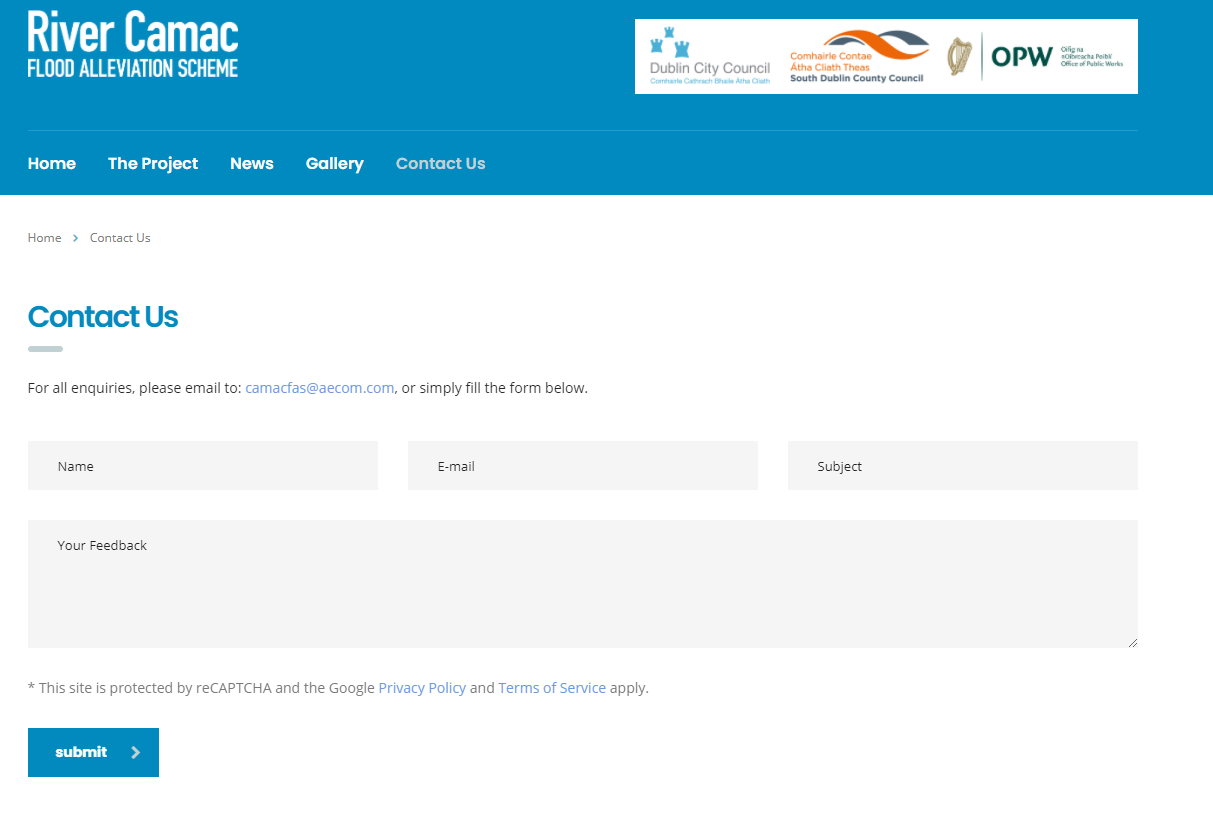 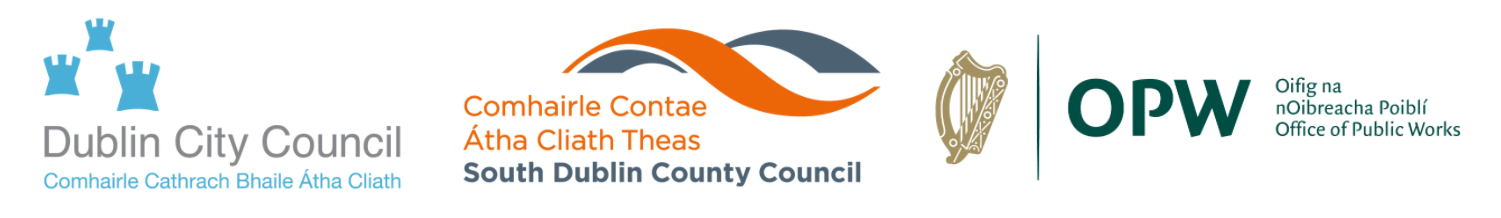 The Camac Project – What do you want to know?



Questions & Answers